Tiết 3
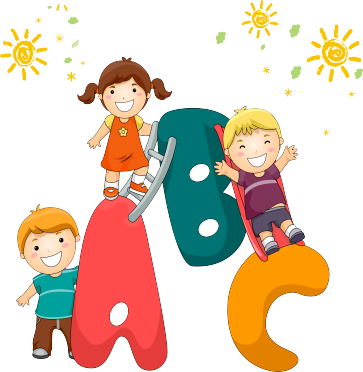 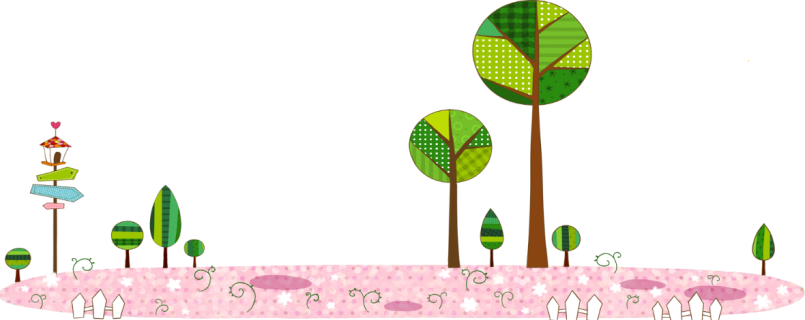 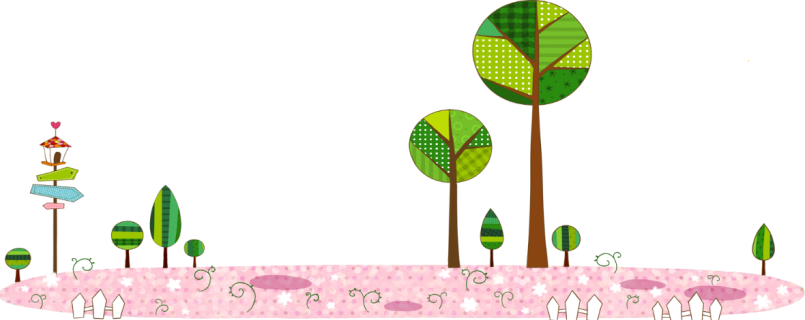 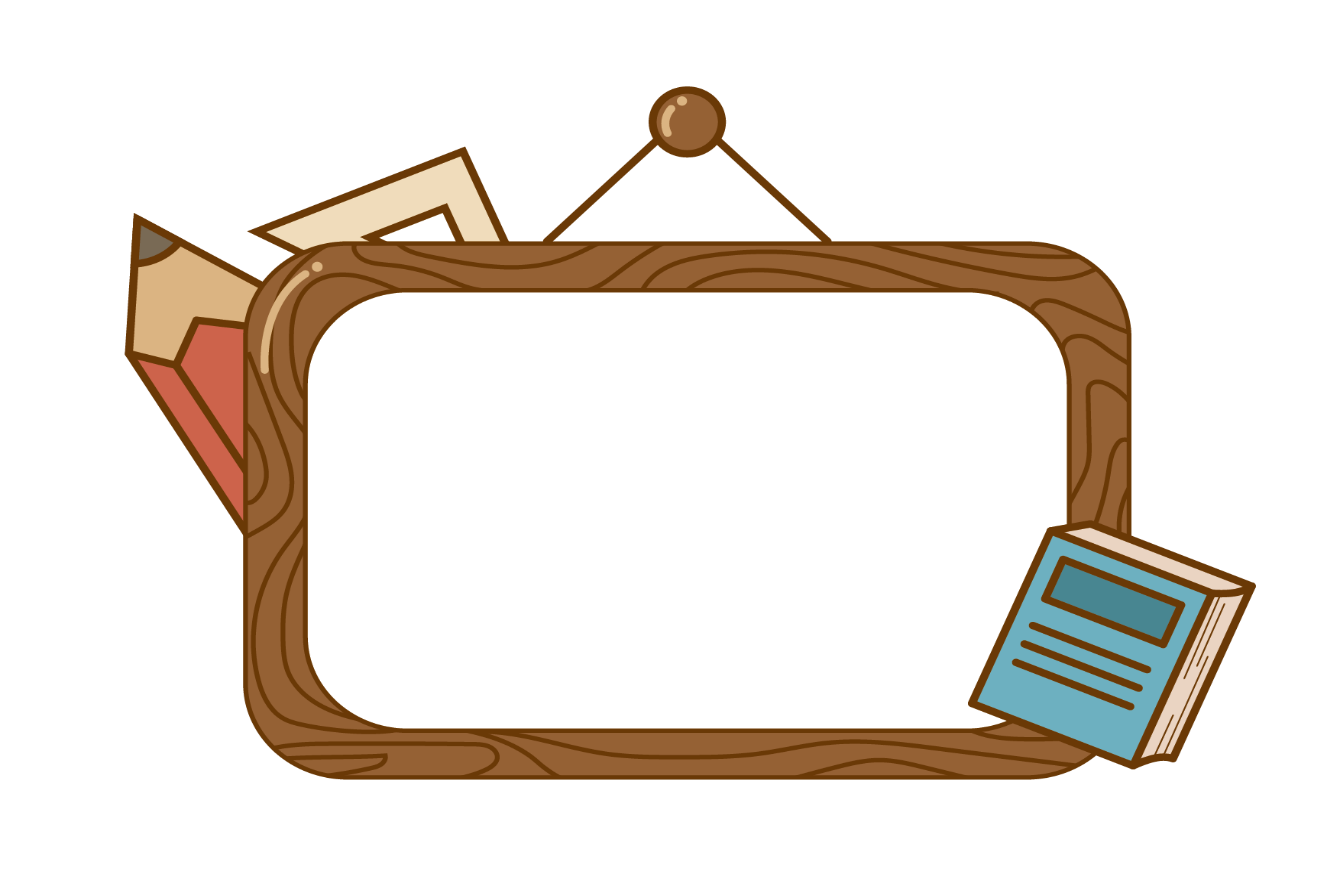 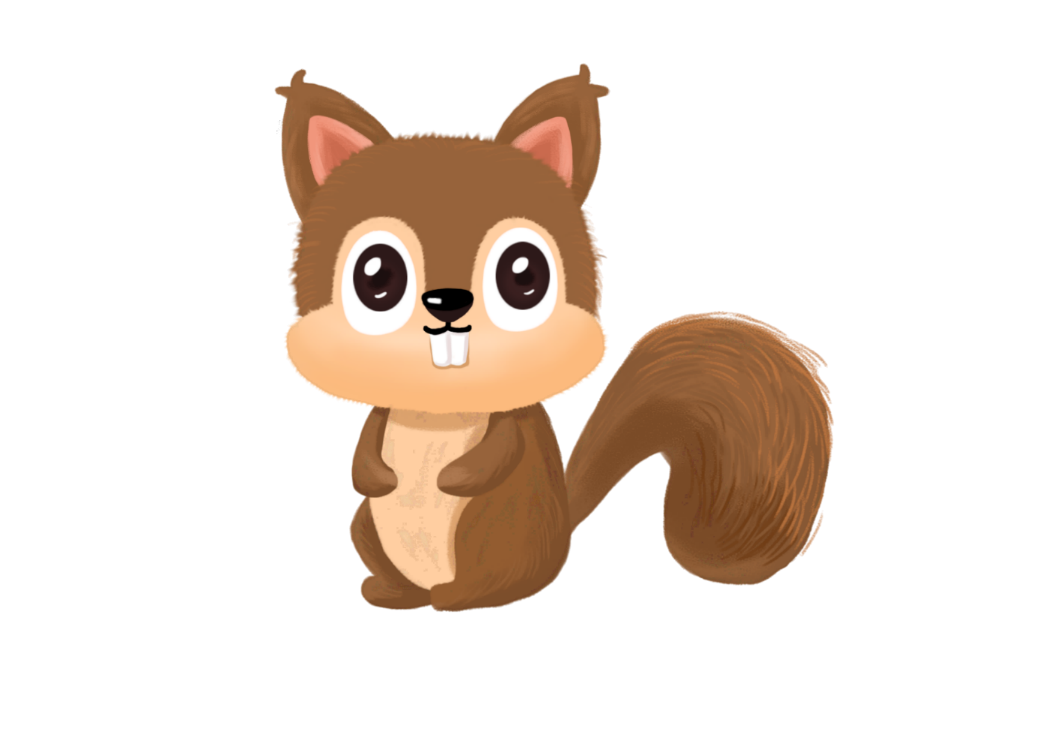 Viết
Tớ nhớ cậu
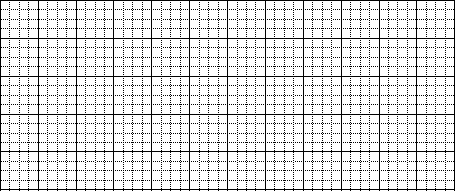 Kiến là bạn thân của sóc. Hằng ngày, hai bạn rủ
/
nhau đi học. Một ngày nọ, nhà kiến chuyển sang
cánh rừng khác. Sóc và kiến rất buồn. Hai bạn tìm
cách gửi thư cho nhau để bày tỏ nỗi nhớ.
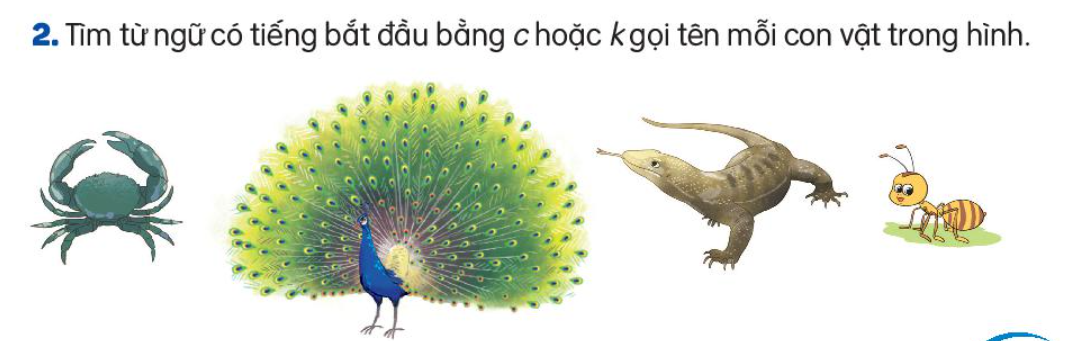 con cua
kỳ đà
con công
con kiến
3. Chọn a hoặc b
nhiều
hươu
khướu
b. Tìm từ ngữ có tiếng chứa en hoặc eng
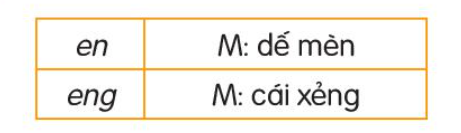